„Kauza Bečva“

Kompetence a činnosti jednotlivých orgánů a institucí v průběhu havárie
(současnost a návrh nového systému)Arnošt Kult
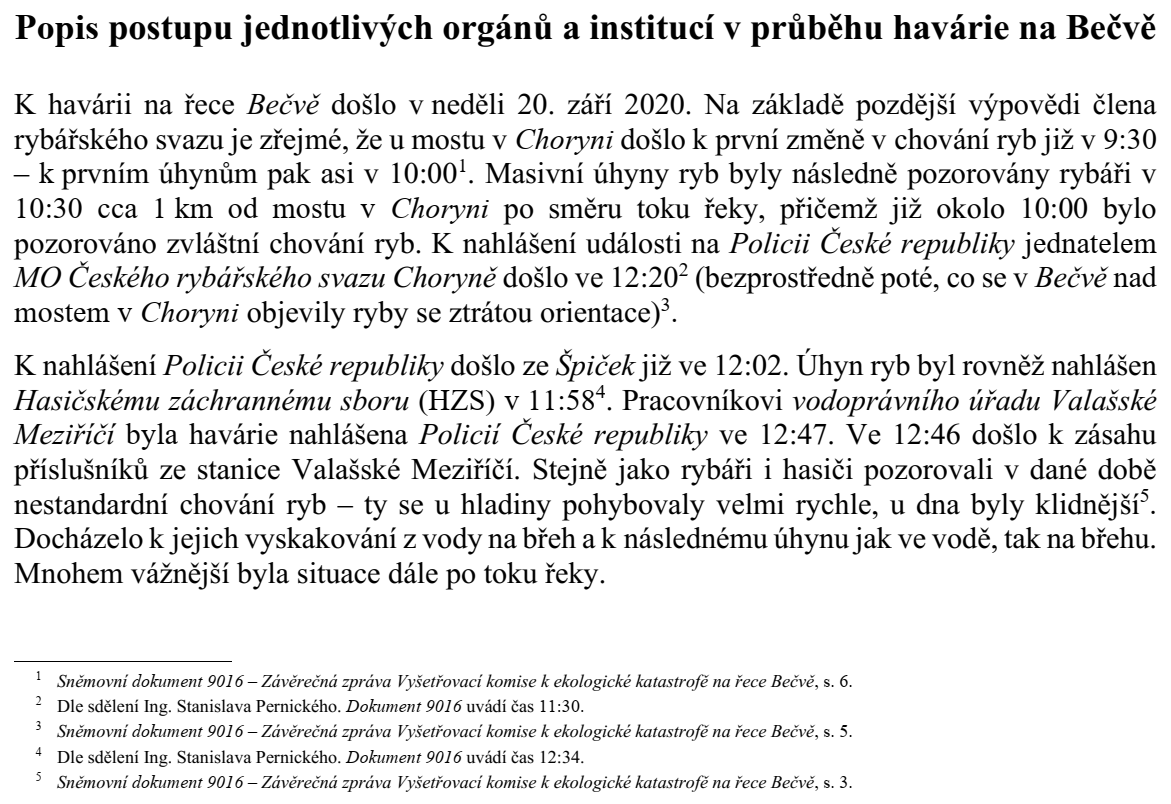 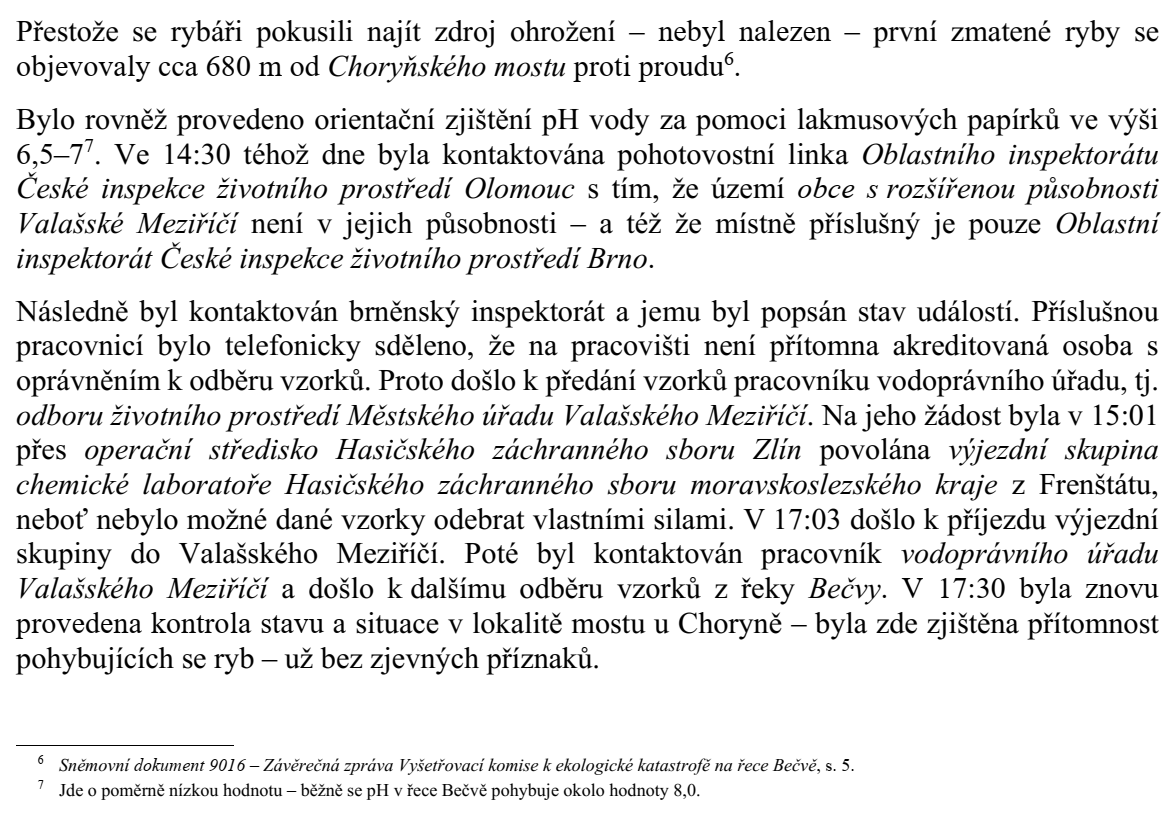 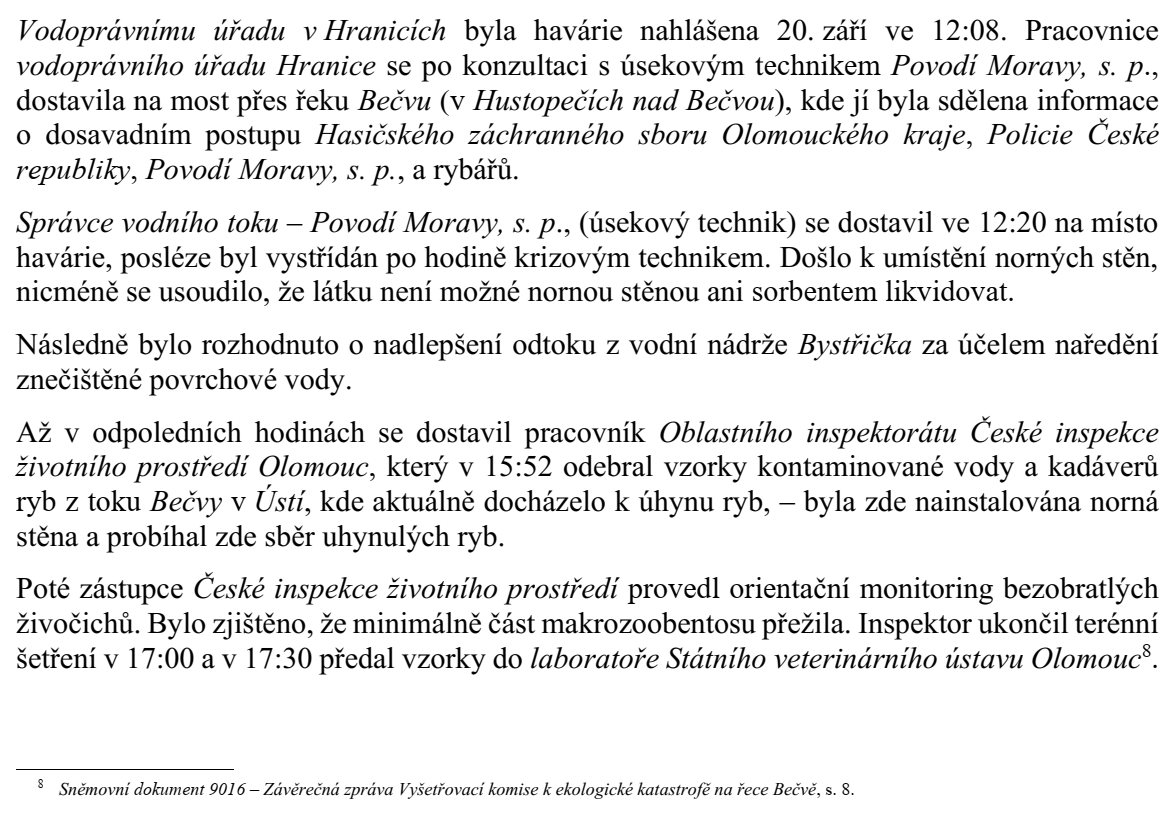 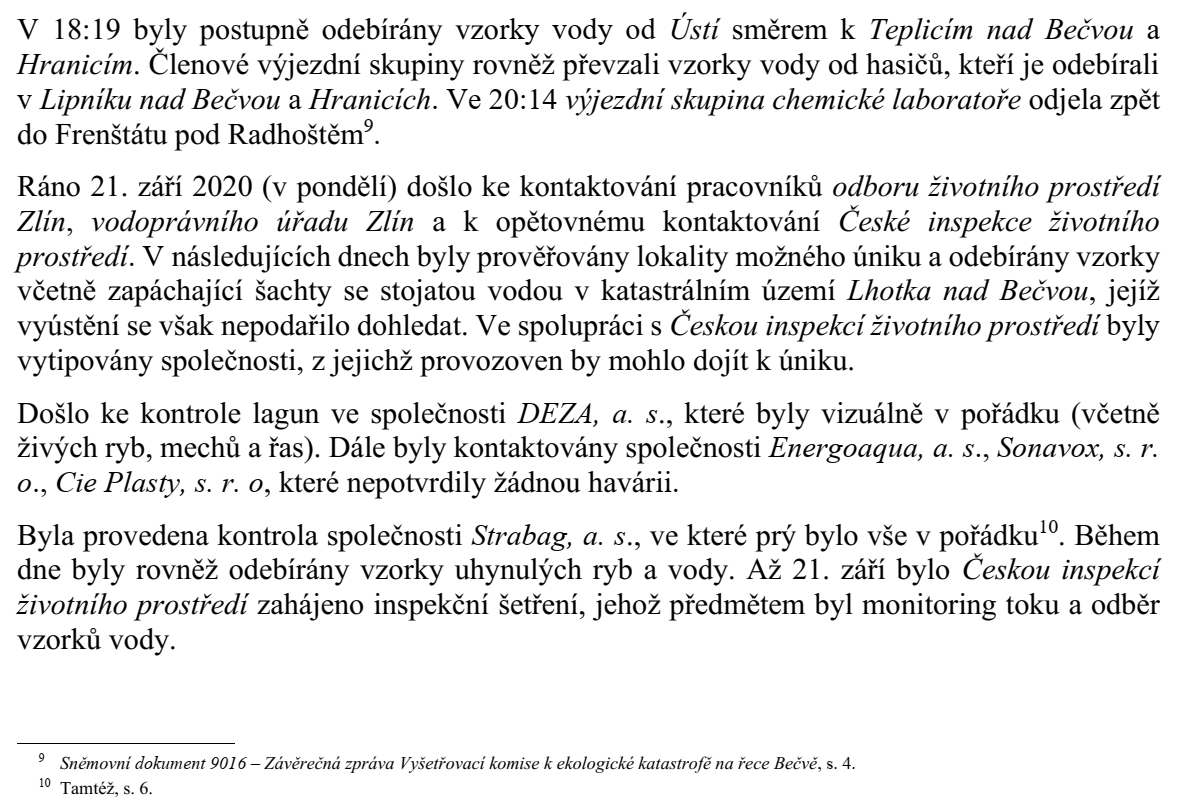 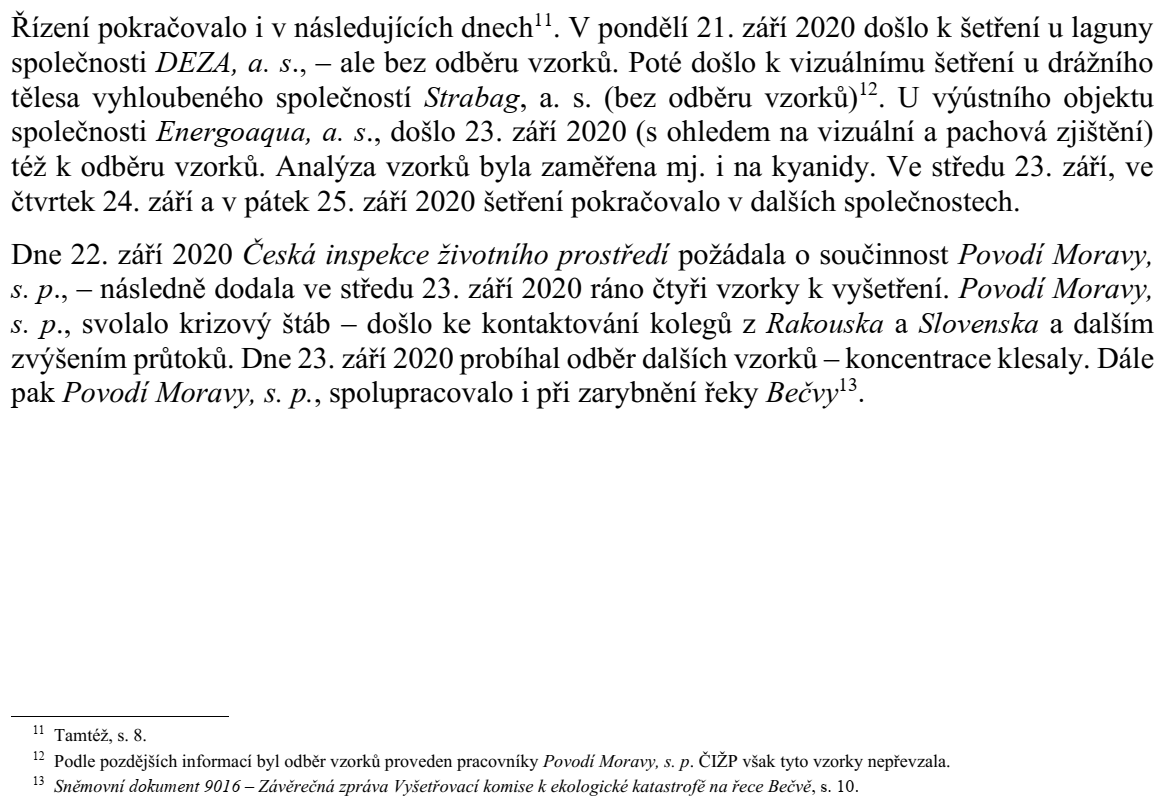 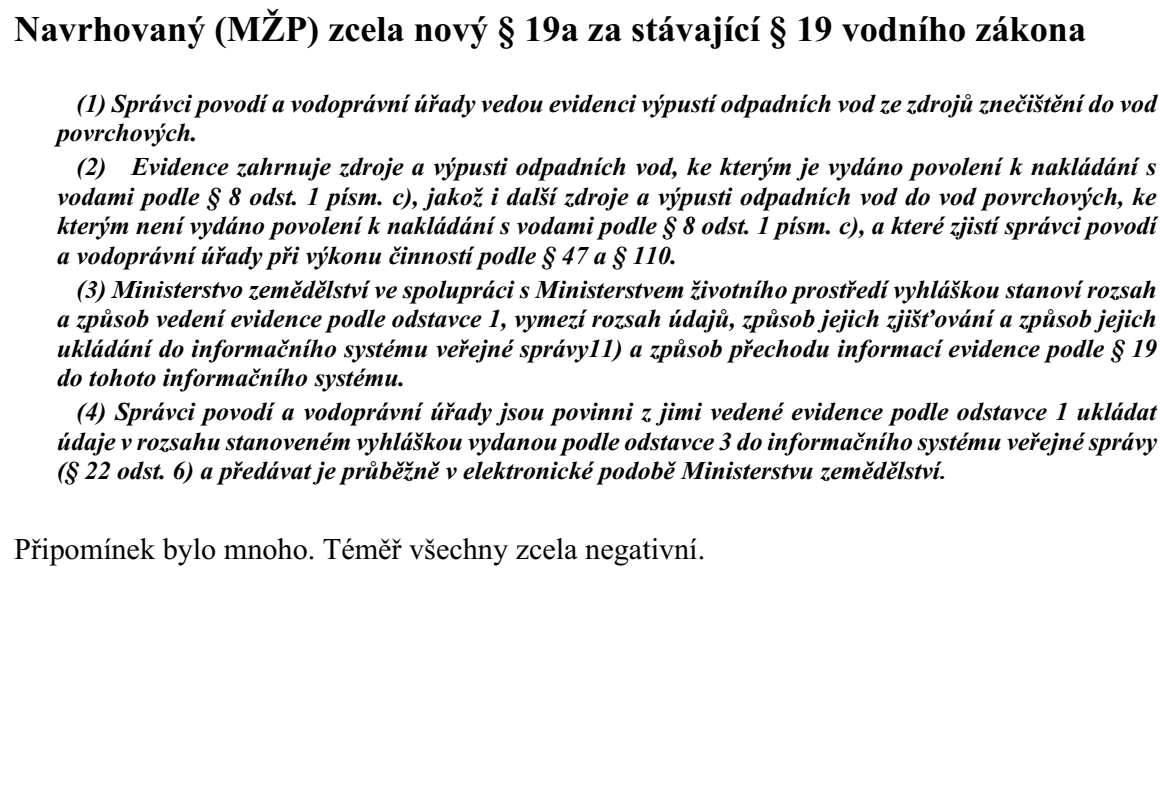 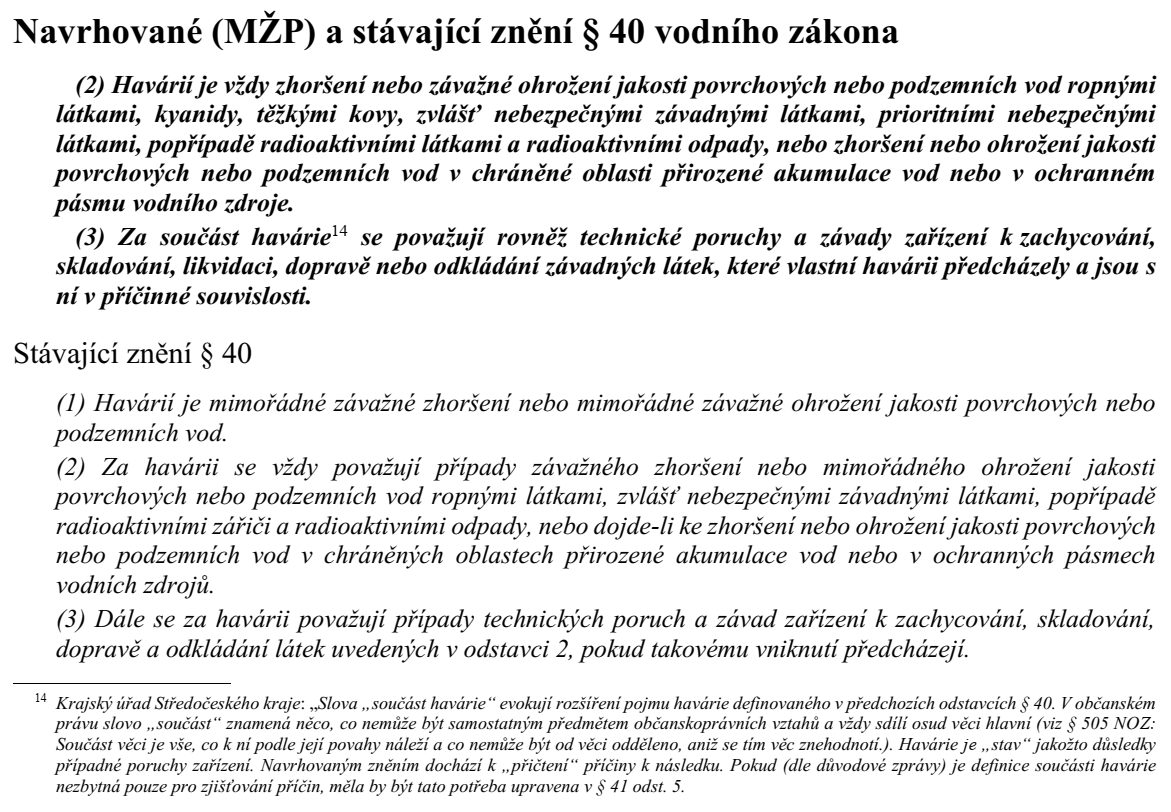 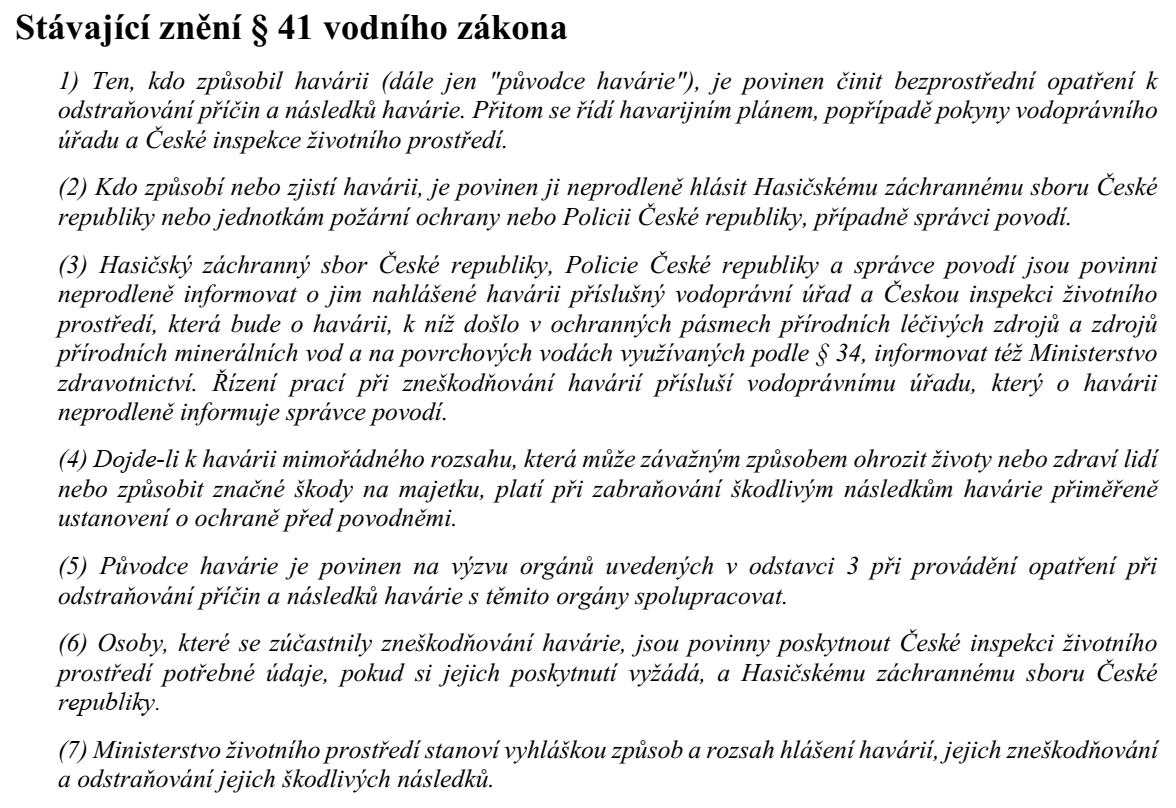 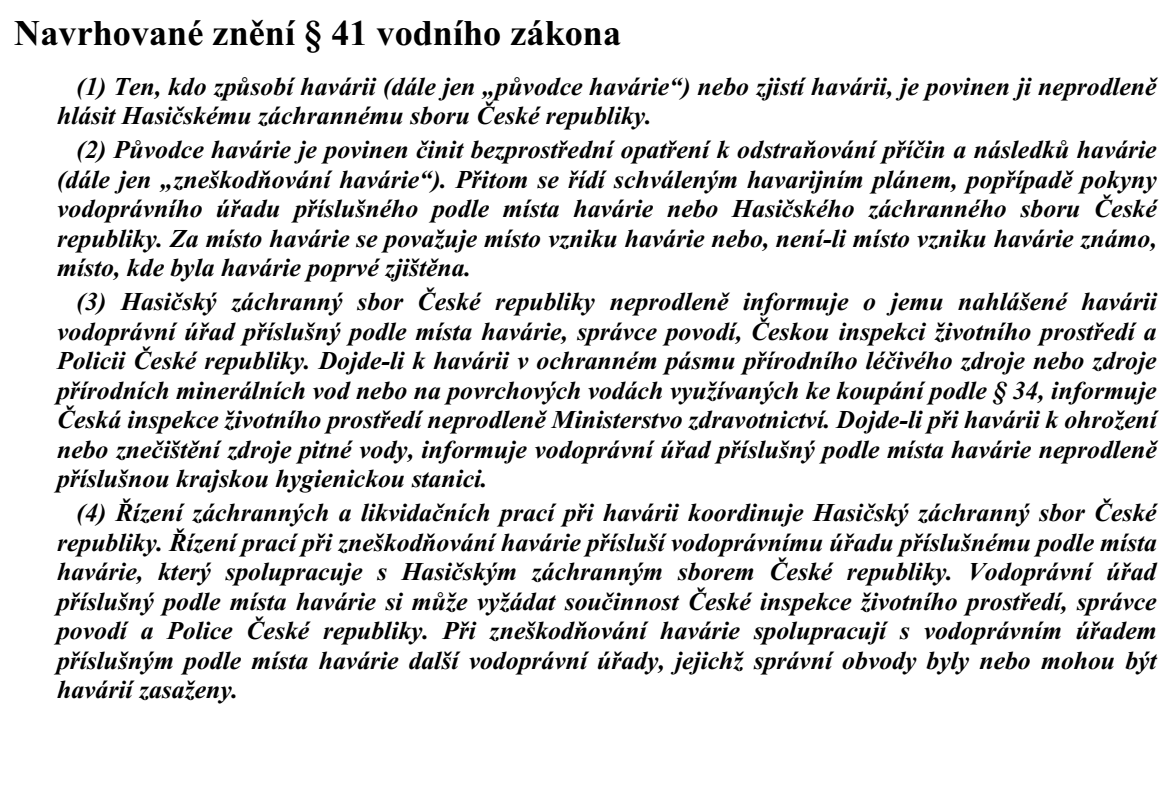 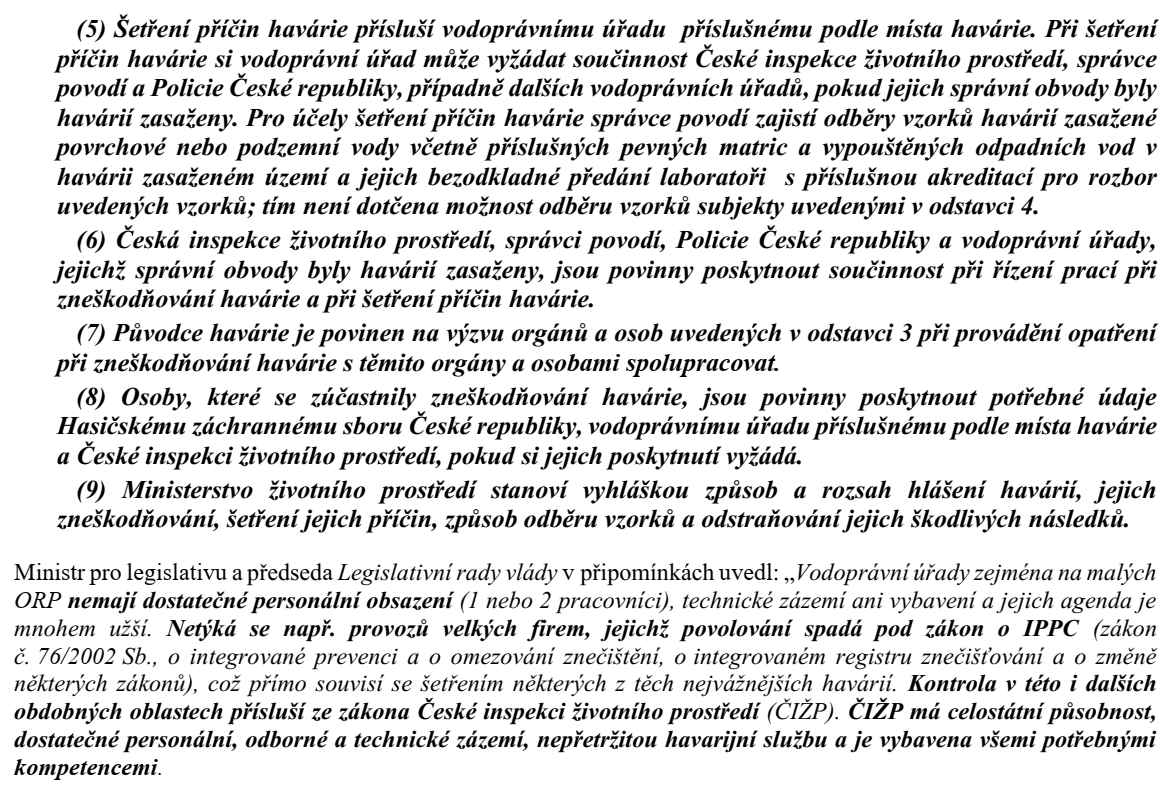 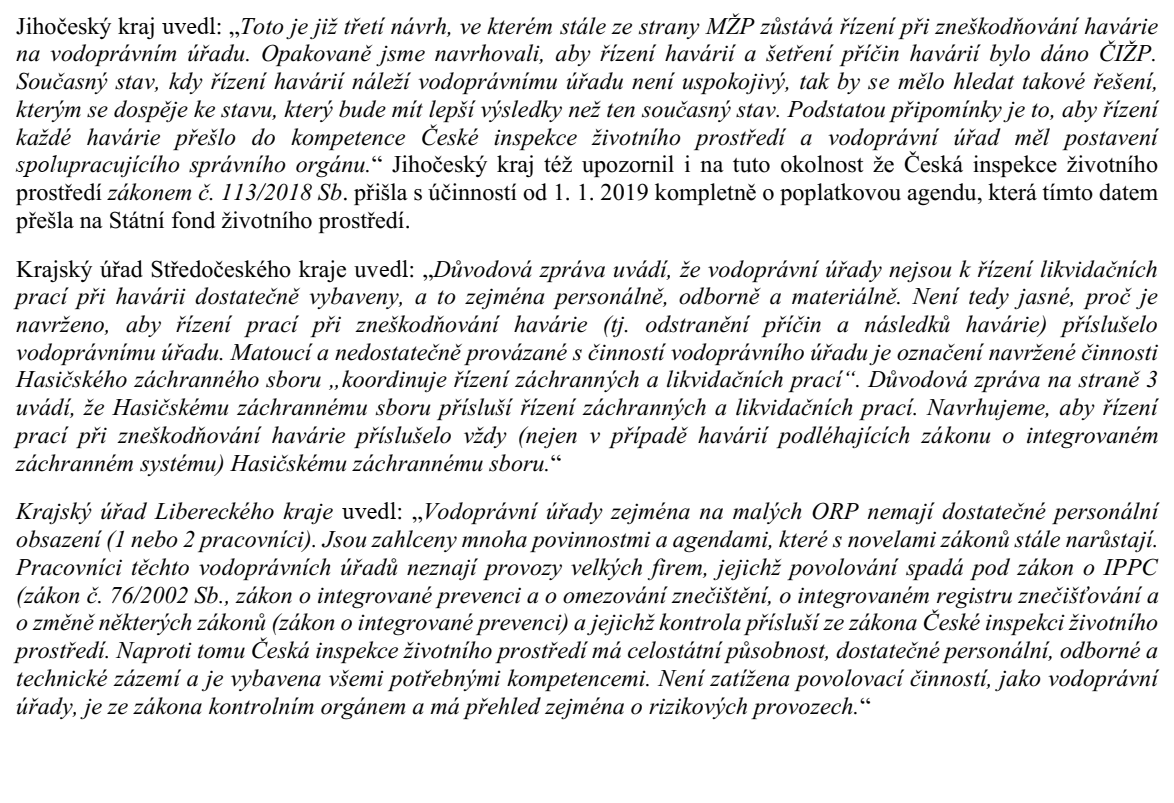 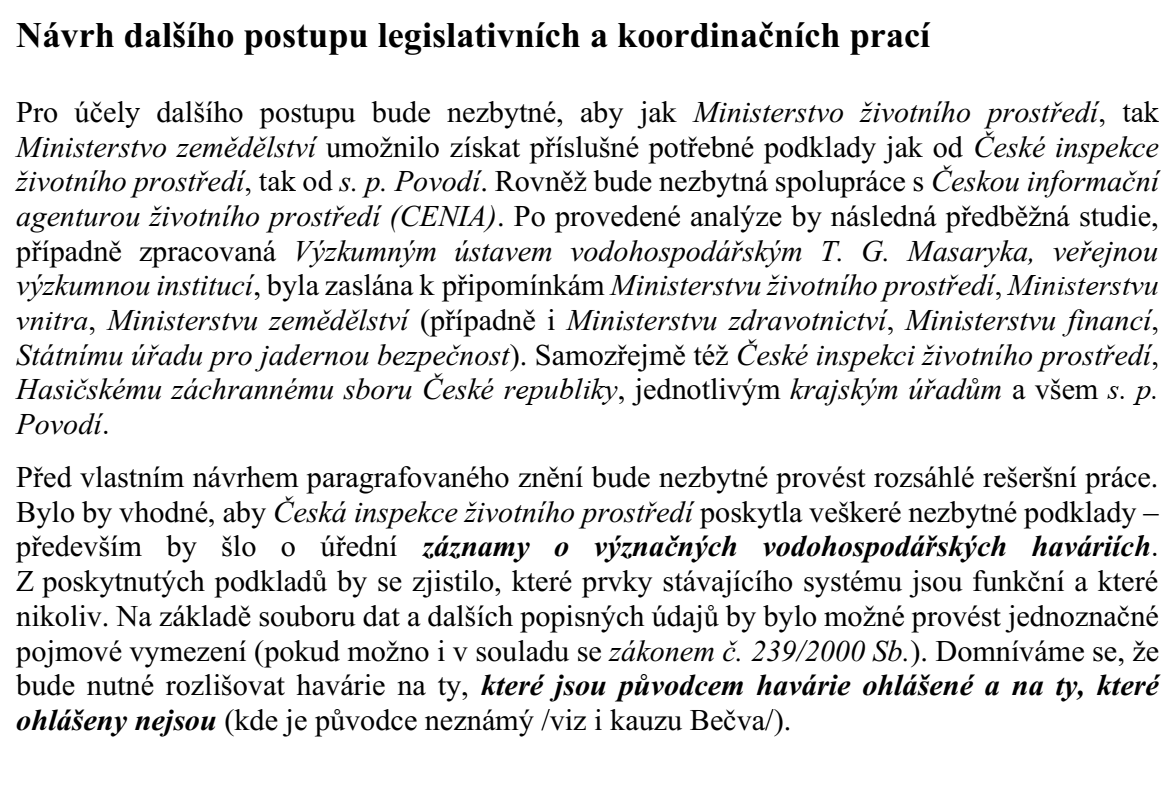 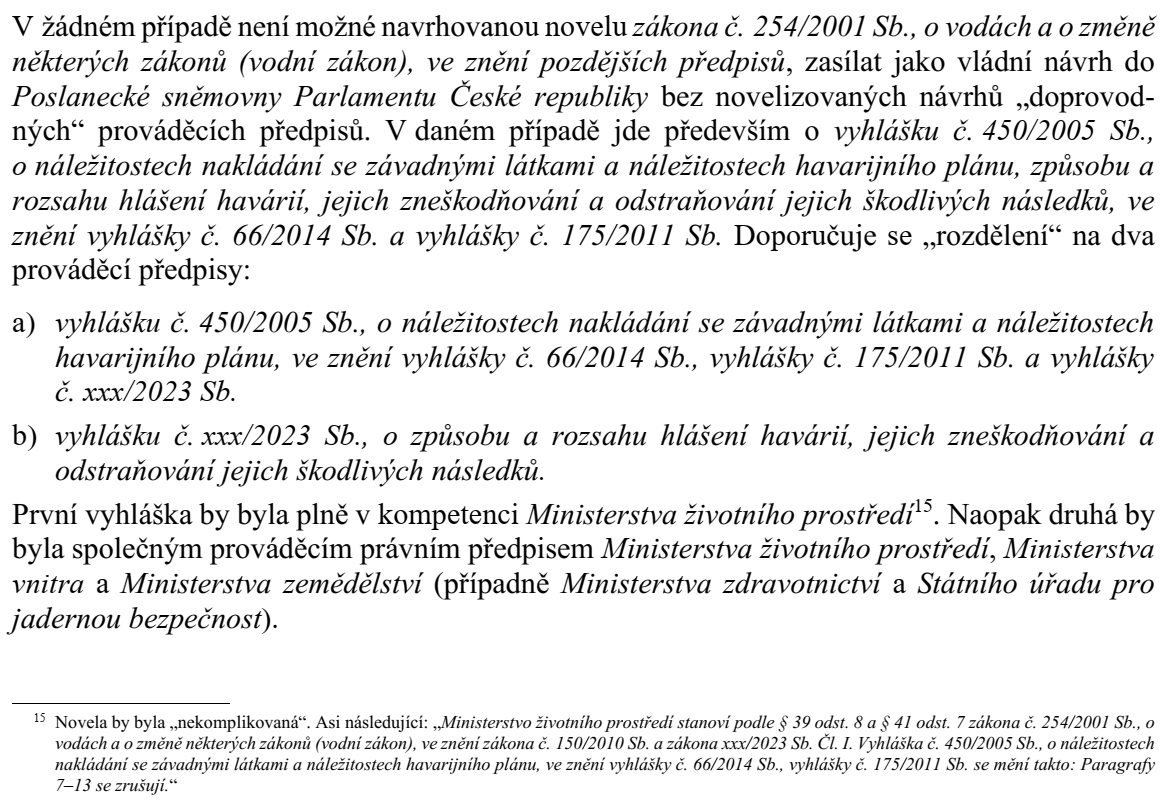 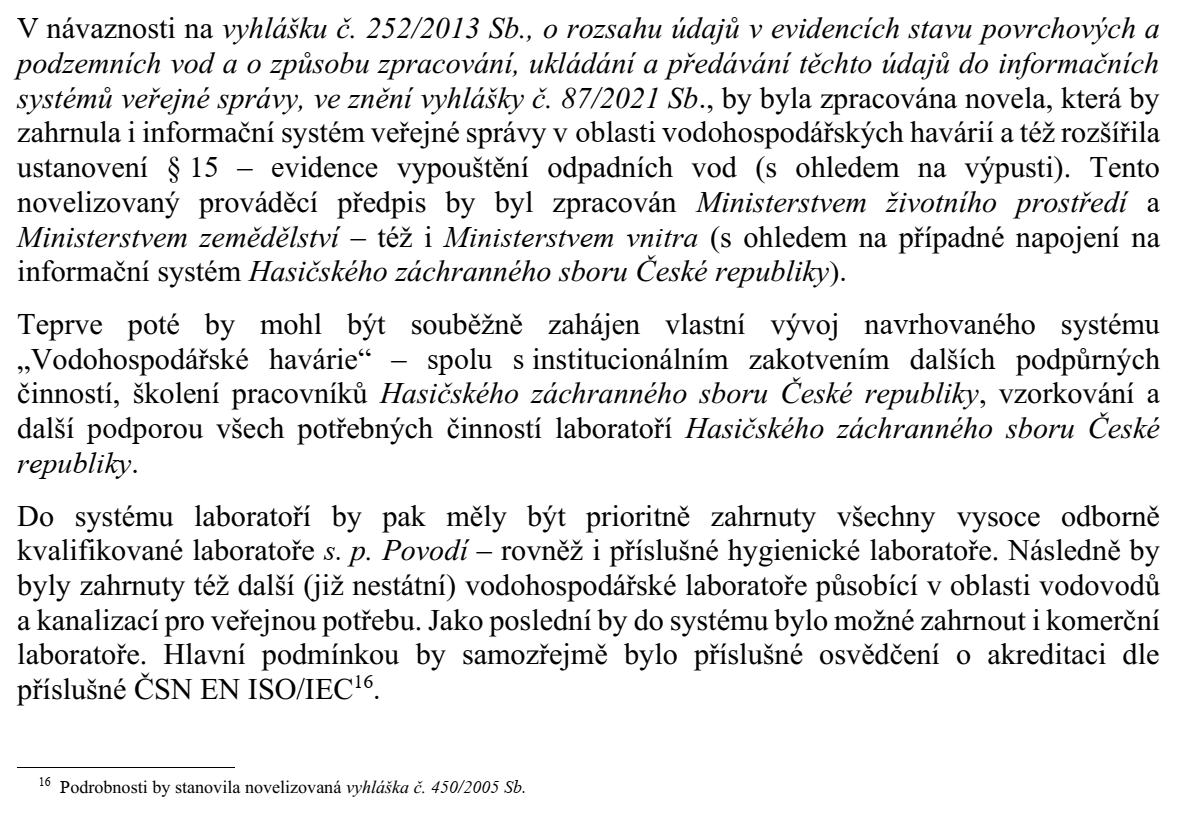 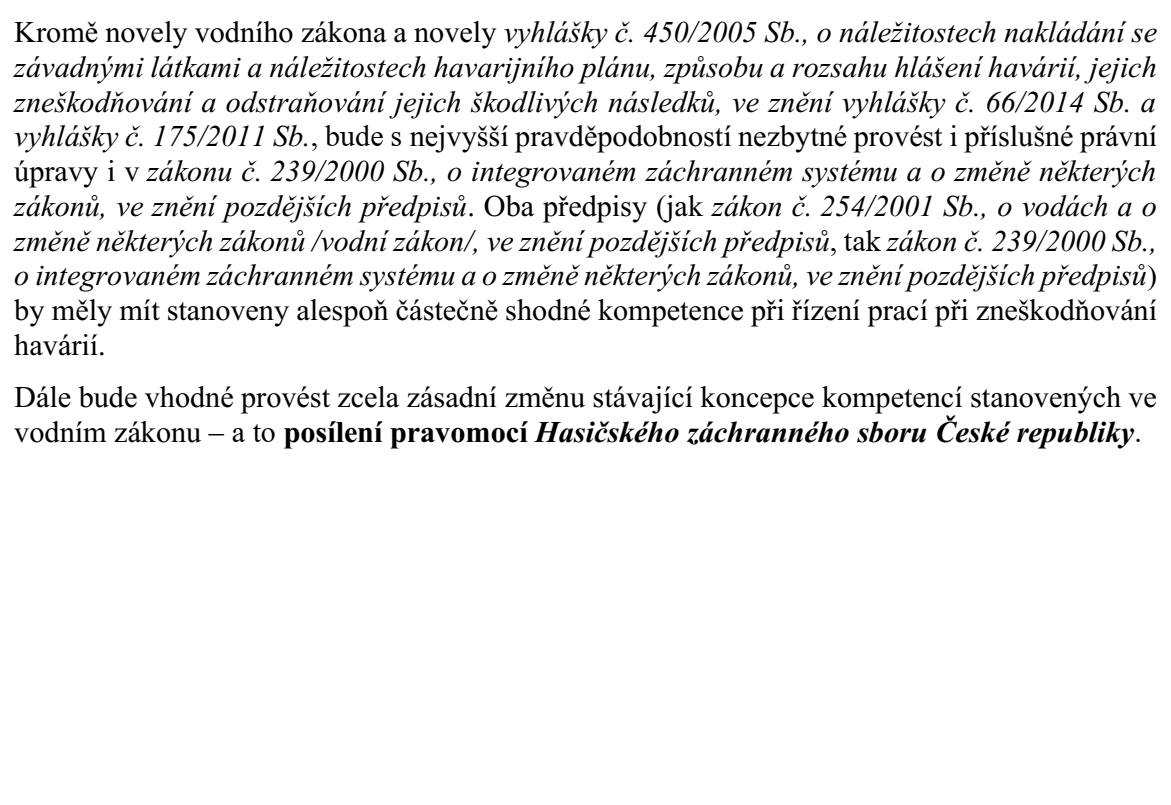 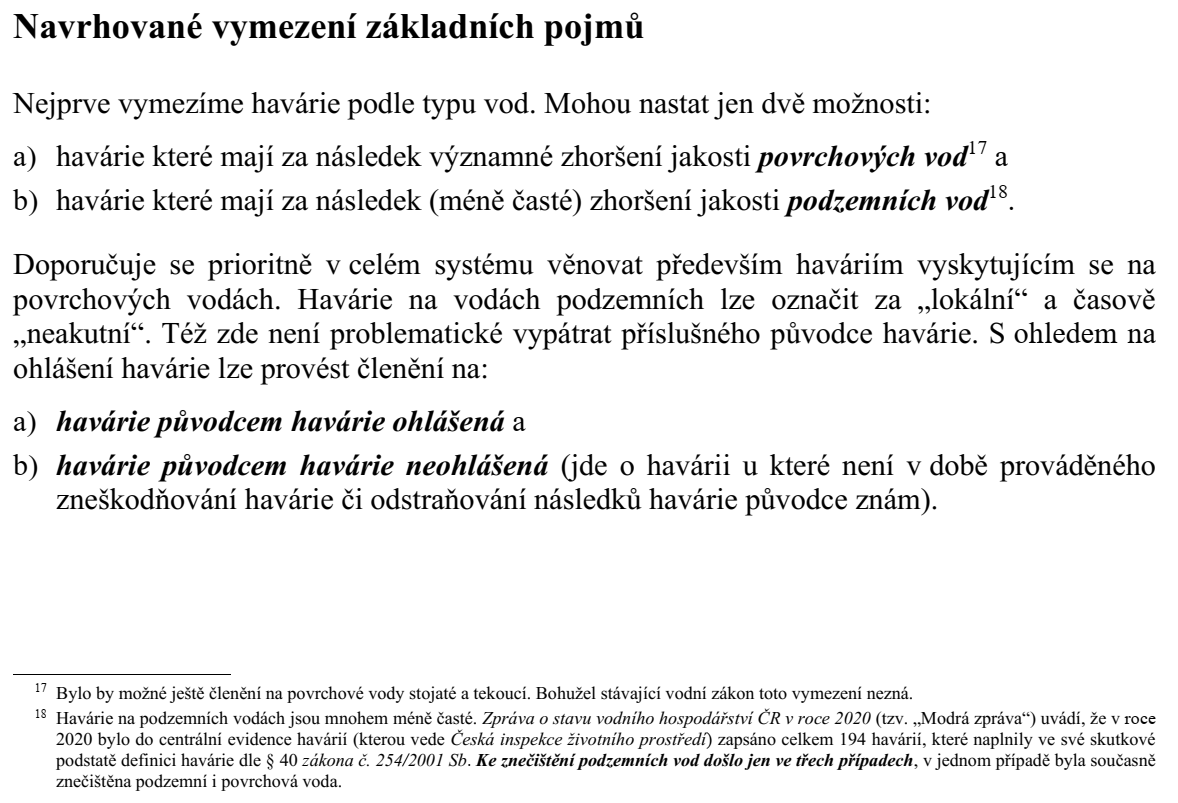 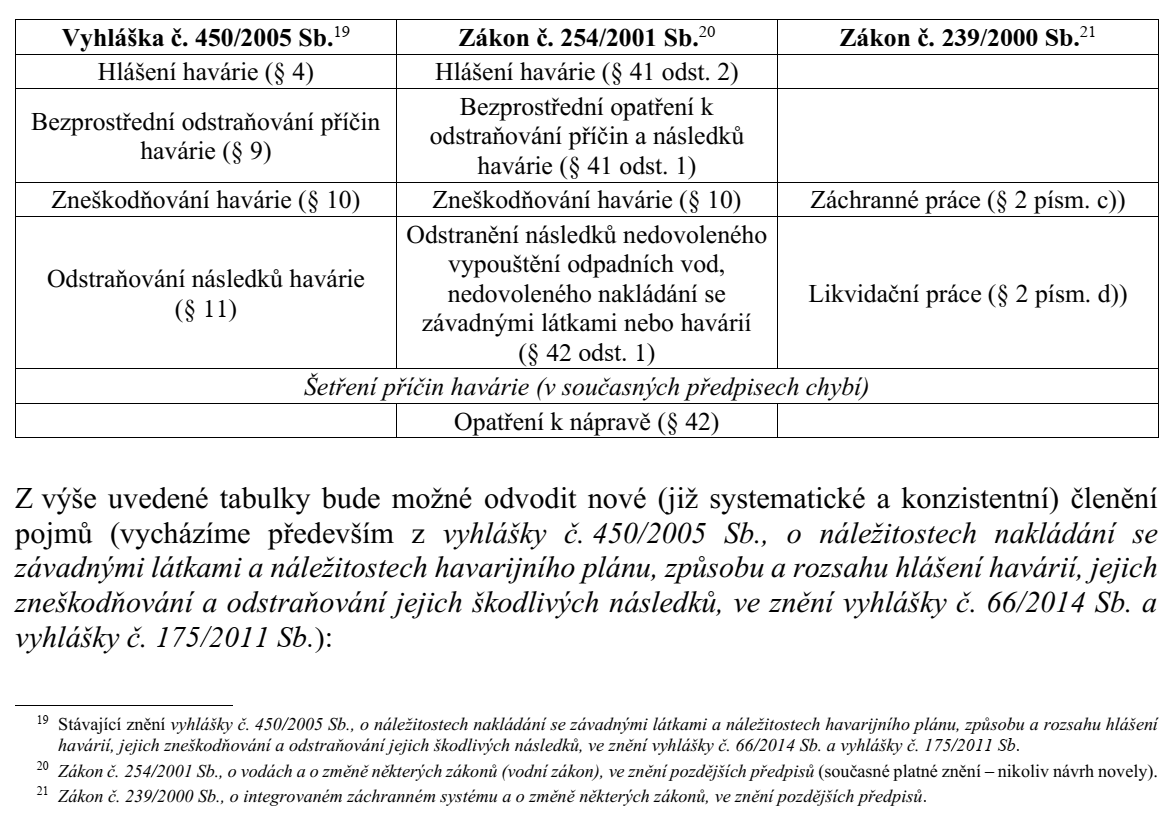 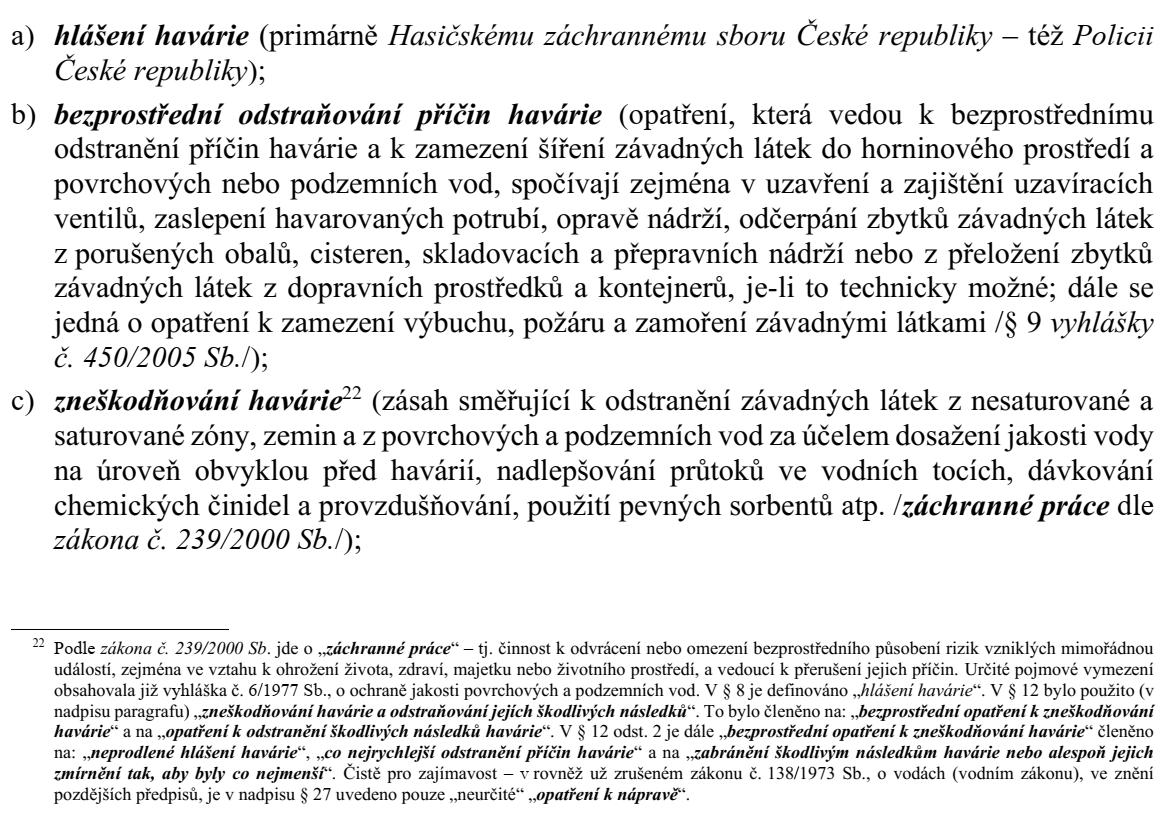 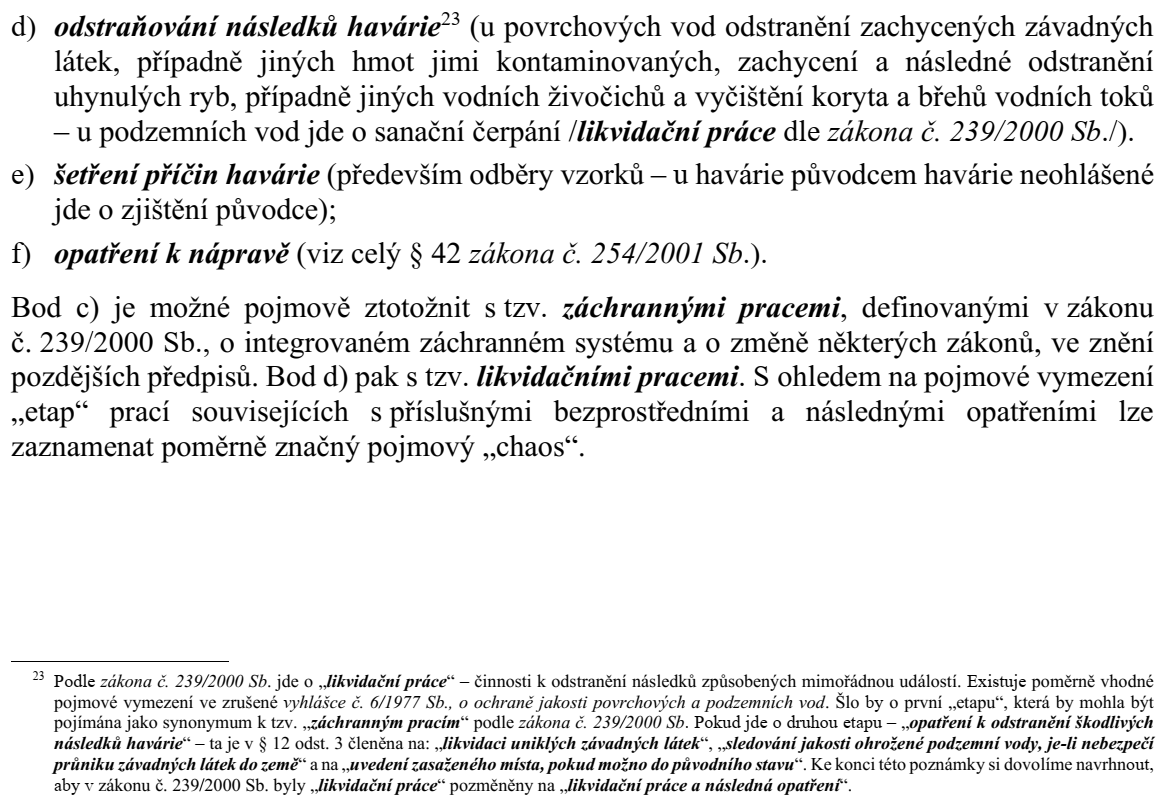 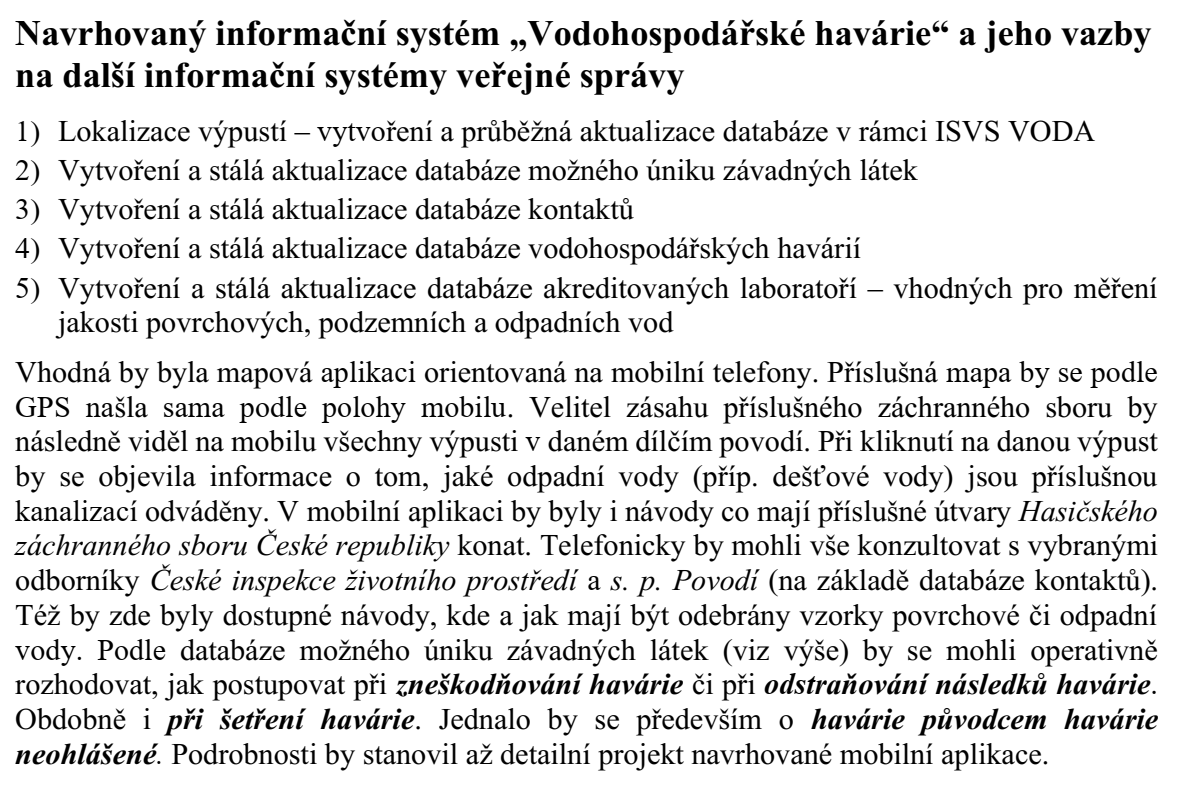 Děkuji za pozornost.
 
ARNOŠT KULT
 
Místo trvalého pobytu:
Dolní Maxov 656
468 44 Josefův Důl
 
Tel.: 483 312 141
Mob.: 725 365 204 (špatný signál)
 
arnost.kult@vuv.cz
arnost.kult@seznam.cz
https://www.facebook.com/arnost.kult.9
https://www.youtube.com/channel/UCmhROjlPm-NtlEZfmZBuceg/videos